e-handout
To have these notes 
without taking notes
Go to OrHaOlam.com
Click on downloads, 
messages, 2019
[Speaker Notes: .]
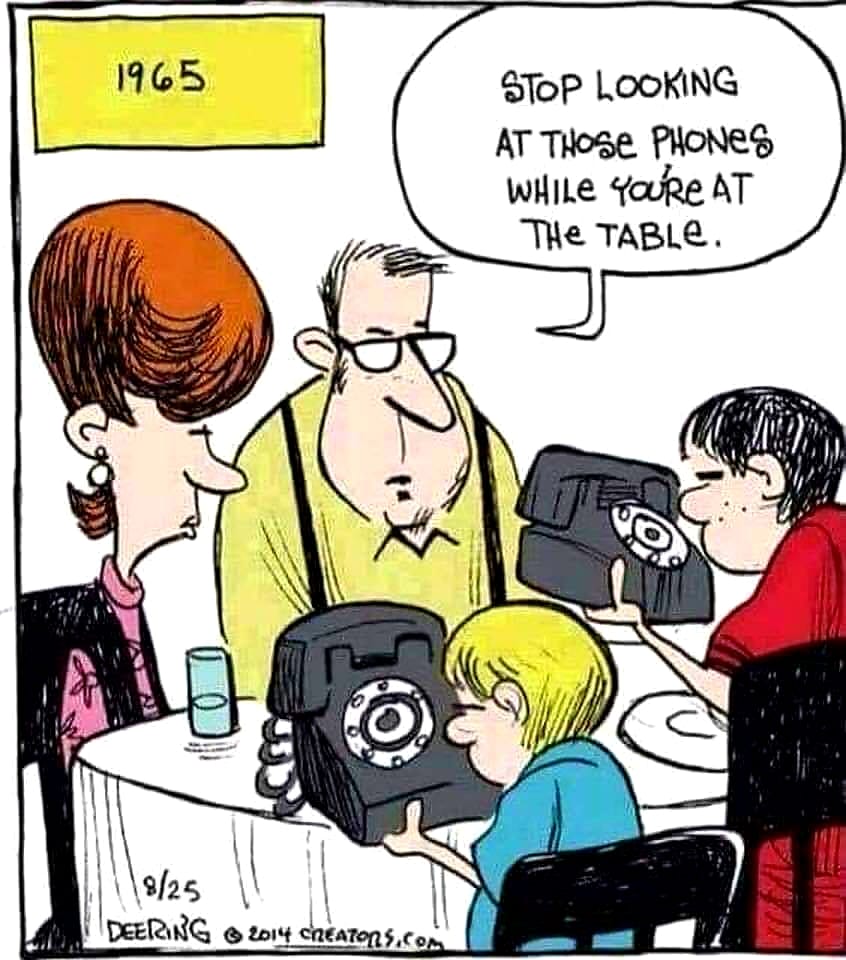 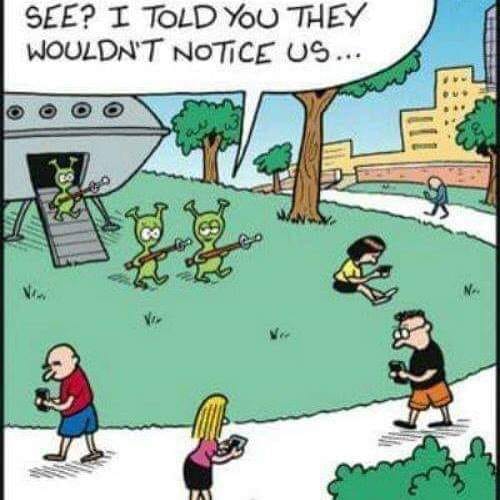 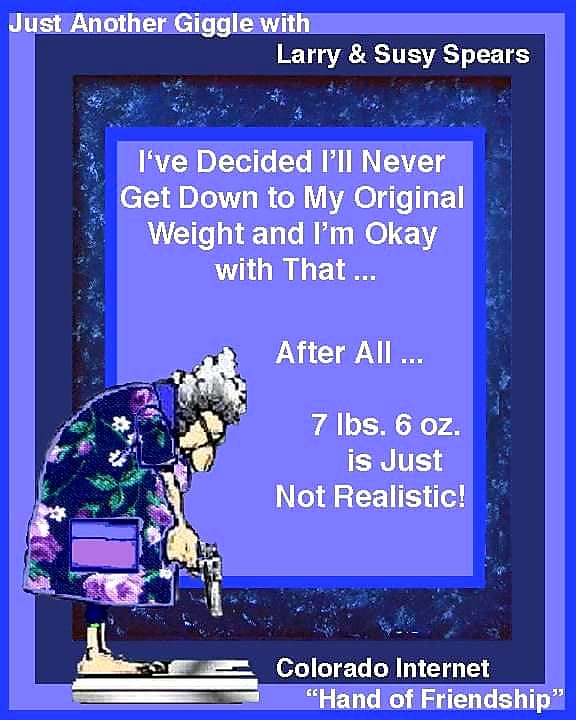 [Speaker Notes: Rick Fisher]
Holidays that we participate in:
Jewish holidays
Purim
Pesakh*
Shavuot*
Tisha B’Av
Rosh * HaShana
Yom Kippur*
Sukkot*
Shmini Atzeret*
Simkhat Torah	
Hanuk-kah

*means from Lev 23
Plus as Messianics, we celebrate
Messiah’s Birthday  [during Sukkot]
Messiah’s Resurrection [Firstfruits]
With modern Israel, there is
Israel Independence Day
Israel Memorial Day
Holocaust Memorial Day
We keep kind of busy partying, or mourning!
We DON’T do Valentine’s Day
Nevertheless, love is a very important scriptural theme.
[Speaker Notes: Much of the following from Neil and Jamie Lash, http://www.jewishjewels.org/blog/love-god-love-your-neighbor/]
1 Cor. 13.4-8 Love is patient and kind, not jealous, not boastful, not proud, rude or selfish, not easily angered, and it keeps no record of wrongs. Love does not gloat over other people’s sins but takes its delight in the truth. Love always bears up, always trusts, always hopes, always endures. Love never ends.
[Speaker Notes: #1]
Mark 12.28-31 One of the Torah scholars came and heard them debating. Seeing that Yeshua had answered them well, he asked Him, 
“Which commandment is first of all?” 
Yeshua answered, “The first is,
שְׁמַע יִשְׂרָאֵל יְיָ אֱלהֵינוּ יְיָ אֶחָד

Sh’ma Yees-ra-ayl 
Ah-do-ni E-lo-hay-nu 
Ah-do-ni eh-khad

Hear O Israel ADONI is our G-d
ADONI is one
וְאָהַבְתָּ אֵת יְיָ אֱלהֶיךָ בְּכָל-לְבָבְךָ
V’a-hav-ta et Ah-do-ni 
Eh-lo-heh-kha b’khawl l’vav’kha
 
וּבְכָל-נַפְשְׁךָ וּבְכָל-מְאדֶךָ
Oov’khawl naf-sh’kha
oov’khawl m’o-deh-kha
[Speaker Notes: Yeshua gives an imprecise, midrashic translation.  Adds a word.  He’s entitled to.  He is the Word.  Everything He says is the Word.]
Mark 12.28-31   And you shall love Adoni your God with all your heart, and with all your soul, and with all your mind, and with all your strength.’ 

The second is this…
וְאָהַבְתָּ לְרֵעֲךָ כָּמוֹךָ 
V’a-hav-tah l’rey-ah-kha                   kha-mo-kha

And you shall love 
your neighbor as yourself.

There is no other commandment greater than these.”
[Speaker Notes: #2]
The Shema, above, as a declaration of faith, a pledge of allegiance to the One True God, and a command to love Him, is the first prayer that children are taught, and the last utterance of martyrs.
[Speaker Notes: Much of the following from Neil and Jamie Lash, http://www.jewishjewels.org/blog/love-god-love-your-neighbor/

Rabbinic Judaism agrees with the dual duty of love…]
Love of God is not considered the epitome of Jewish living. Even more important, as mentioned in A Code of Jewish Ethics Volume 1 by Rabbi Joseph Telushkin, is the love of one’s neighbor. Why?
[Speaker Notes: Much of the following from Neil and Jamie Lash, http://www.jewishjewels.org/blog/love-god-love-your-neighbor/]
Because the love of one’s neighbor is seen as a measure of one’s love of God. What matters most to God? According to Rabbi Akiva (Jerusalem Talmud, Nedarim 9:4), “Love your neighbor as yourself; this is the major principle of the Torah.”
[Speaker Notes: #3]
In the Jewish mind, there is an equation, and equal quantities on each side of an equal sign.
 
Love God = Love your neighbor.
[Speaker Notes: With this perspective, many of us might not love God as much as we think we do. First of all, God is much easier to love than people.]
The Messianic Scriptures similarly link love of God and love of one’s neighbor. “If someone says, ‘I love God,’ and hates his brother, he is a liar; for he who does not love his brother whom he has seen, how can he love God whom he has not seen? And this commandment we have from Him: that he who loves God must love his brother also” (1 Jn. 4:20-21).
[Speaker Notes: #4]
“You shall love your neighbor as yourself” appears in the Bible for the first time in Leviticus 19:18. The verse ends with, “Ani Adoni”  It is as if God signs His signature to the command to love one’s neighbor as oneself, to give it special emphasis.
A non-Jew, who wanted to be converted to Judaism, approached the great Rabbi Hillel and asked if he could teach him the entire Torah while he stood on one foot. Hillel, standing on one foot, responded: “What is hateful unto you, do not do to your neighbor. This is the whole Torah! All the rest is commentary. Now, go and study” (Shabbat 31a).
[Speaker Notes: #5
Hillel lived in the century before Yeshua.]
Irene Lipson, in The Greatest Commandment, mentions some Hebrew concepts connected with compassion. The first is Li-fenim mi-shurath ha-din 
לִפְנִים מִשּׁוּרַת הַדִּין 
beyond the letter of the law
This means that a person concedes something that is rightfully theirs in favor of someone whose need is greater. Sacrificial love.

Messiah teaches this, even more dramatically:
[Speaker Notes: http://www.jewishjewels.org/blog/love-god-love-your-neighbor/]
Mtt 5.39-41 If someone hits you on the right cheek, let him hit you on the left cheek too! If someone wants to sue you for your shirt, let him have your coat as well! And if a soldier forces you to carry his pack for one mile, carry it for two!
[Speaker Notes: #6
What can you or I do that is beyond what is required?]
Another Hebrew concept is Gemilut Hasadim, Acts of Love.
גְּמִילוּת חֲסָדִים charity, benevolence
Doing something only out of a sense of duty is not Gemilut Hasadim. A good deed must be performed in a spirit of love and compassion.
[Speaker Notes: #7
http://www.jewishjewels.org/blog/love-god-love-your-neighbor/]
Examples: visiting the sick, helping the poor, providing for widows and orphans, and providing a wedding for a poor bride.
[Speaker Notes: http://www.jewishjewels.org/blog/love-god-love-your-neighbor/]
It is of the utmost importance to attend a funeral, accompanying the dead to the grave. This is regarded as an act of pure love because it is the only mitzvah (good deed) where the recipient can never reciprocate!”
There still remains the question of who exactly is “our neighbor.” For traditional Jews, the “stranger” גֵּר Ger, definitely falls into this category. The Torah is clear on this: “The stranger who dwells among you [Ger toshav] shall be to you as one born among you, and you shall love
him as yourself; for you were strangers [gerim] in the land of Egypt: I am the Adoni your God” (Lev. 19:34).  
Aside from the stranger, the term “neighbor” in Jewish tradition does not apply to all people indiscriminately.
Yeshua’s Jewish audience would, therefore, be shocked, maybe even repulsed, by “You have heard that it was said, ‘You shall love your neighbor and hate your enemy. But I say to you, love your enemies, bless those who curse you, do good to those who hate you, and pray for those who spitefully use you and persecute you'” (Matt. 5:43-44).
[Speaker Notes: #8   
I attended a lecture at Union Station on the Dead Sea Scrolls, when they were on traveling exhibit.  The lecturer said that this is one shocking difference Y and Judaism.  
Whose authority was Yeshua citing?   Proof of deity.
Think of someone you are irritated by, or is a serious enemy.  Good one to bless.]
A law is mentioned is Yaakov/James 2:8 that fulfills the Law given to God’s People at Mt. Sinai. It is the Law of the Kingdom of Heaven, the Torah internalized, the law of Love. “If you really fulfill the royal law according to the Scripture, ‘You shall love your neighbor as yourself,’ you do well.”
[Speaker Notes: #9
http://www.jewishjewels.org/blog/love-god-love-your-neighbor/]
The Royal Law is a law that should govern us in all our dealings with people, regardless of their status or ethnicity. All people should be regarded as “neighbors” and treated with love.  
Rabbi Shaul comments further on the Royal Law: “Owe no one anything except to love one another, for he who loves another has fulfilled the law.
[Speaker Notes: Love and adultery?
Love and slander?

Is there someone you don’t like?   Make it a point to greet them, smile, show warmth, show kindness!]
The Messiah gave His followers a “new commandment”: “A new commandment I give to you, that you love one another; as I have loved you, that you also love one another…” (Jn. 13:34).
[Speaker Notes: #10
called to a deeper, more selfless, sacrificial, and unconditional love for their “neighbor.” Not just loving their neighbor as themselves, but loving as Yeshua loved,]
This commandment was “new” because the disciples were being called to a deeper, more selfless, sacrificial, and unconditional love for their “neighbor.” Not just loving their neighbor as themselves, but loving as Yeshua loved, who was about to show them a love that would die for them.
[Speaker Notes: called to a deeper, more selfless, sacrificial, and unconditional love for their “neighbor.” Not just loving their neighbor as themselves, but loving as Yeshua loved,]
As Yeshua Himself said it: “This is My commandment, that you love one another as I have loved you. Greater love has no one than this than to lay down one’s life for his friends” (Yn. 15:12-13).
[Speaker Notes: called to a deeper, more selfless, sacrificial, and unconditional love for their “neighbor.” Not just loving their neighbor as themselves, butloving as Yeshua loved,]
Yn 13.35  Everyone will know that you are my talmidim by the fact that you have love for each other.”
So, how is Or HaOlam doing?
So, what do Google reviews say?
[Speaker Notes: #11]
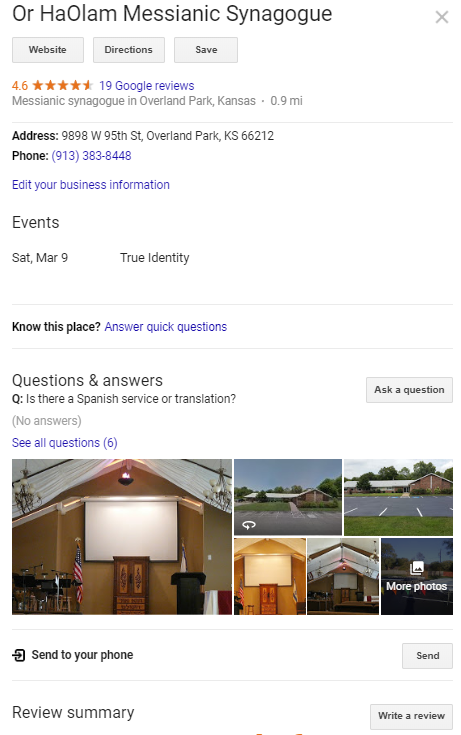 [Speaker Notes: https://www.google.com/search?safe=active&sa=X&biw=1164&bih=865&q=messianic+synagogues+near+me&npsic=0&rflfq=1&rlha=0&rllag=38965888,-94703135,995&tbm=lcl&ved=2ahUKEwisl9Ltja3gAhVFS60KHdaRBy8QtgN6BAgAEAQ&tbs=lrf:!2m1!1e2!2m1!1e16!3sIAE,lf:1,lf_ui:1&rldoc=1#rlfi=hd:;si:15968579055536242378,l,ChxtZXNzaWFuaWMgc3luYWdvZ3VlcyBuZWFyIG1lIgOQAQFaFgoUbWVzc2lhbmljIHN5bmFnb2d1ZXM;mv:!1m2!1d38.97346247859716!2d-94.6828665263672!2m2!1d38.96001551356231!2d-94.70095534396364!4m2!1d38.96673931515238!2d-94.69191093516542!5i16]
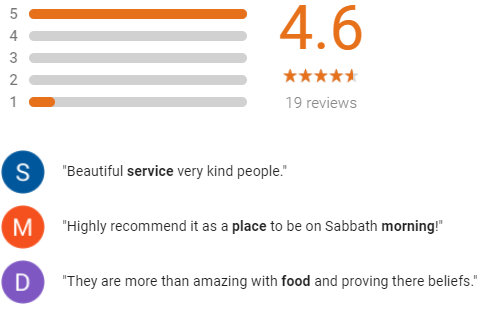 [Speaker Notes: https://www.google.com/search?safe=active&sa=X&biw=1164&bih=865&q=messianic+synagogues+near+me&npsic=0&rflfq=1&rlha=0&rllag=38965888,-94703135,995&tbm=lcl&ved=2ahUKEwisl9Ltja3gAhVFS60KHdaRBy8QtgN6BAgAEAQ&tbs=lrf:!2m1!1e2!2m1!1e16!3sIAE,lf:1,lf_ui:1&rldoc=1#rlfi=hd:;si:15968579055536242378,l,ChxtZXNzaWFuaWMgc3luYWdvZ3VlcyBuZWFyIG1lIgOQAQFaFgoUbWVzc2lhbmljIHN5bmFnb2d1ZXM;mv:!1m2!1d38.9754479!2d-94.680922!2m2!1d38.9560941!2d-94.708157]
I have visited there twice and thoroughly enjoyed the joyful worship, friendly people, and thought-provoking/inspiring messages! Highly recommend it as a place to be on Sabbath morning!
[Speaker Notes: https://www.google.com/search?safe=active&sa=X&biw=1164&bih=865&q=messianic+synagogues+near+me&npsic=0&rflfq=1&rlha=0&rllag=38965888,-94703135,995&tbm=lcl&ved=2ahUKEwisl9Ltja3gAhVFS60KHdaRBy8QtgN6BAgAEAQ&tbs=lrf:!2m1!1e2!2m1!1e16!3sIAE,lf:1,lf_ui:1&rldoc=1#rlfi=hd:;si:15968579055536242378,l,ChxtZXNzaWFuaWMgc3luYWdvZ3VlcyBuZWFyIG1lIgOQAQFaFgoUbWVzc2lhbmljIHN5bmFnb2d1ZXM;mv:!1m2!1d38.9754479!2d-94.680922!2m2!1d38.9560941!2d-94.708157]
Lovely place to find Yeshua, it's a warm welcoming place and so nice to have oneg with the congregation afterwards.
Coming again. The people are great. They are more than amazing with food and proving there beliefs
[Speaker Notes: Three references to food with people!]
How much credibility to Google reviews?  
Do you try to visit with newcomers, loners?   Get people’s story. Make new friends?   Bless old friends?
“Let nothing be done through selfish ambition or conceit, but in lowliness of mind let each esteem others better than himself. Let each of you look out not only for his own interests but also for the interests of others” (Phil. 2:3-4).
[Speaker Notes: #12]
“Therefore be imitators of God as dear children. And walk in love, as Messiah also has loved us and given Himself for us, an offering and a sacrifice to God for a sweet-smelling aroma” (Eph. 5:1-2).
[Speaker Notes: #13]
Yokhanan, known as the Shaliakh [representative] of Love, has more to say about love between believers in Messiah than anyone else in the Messianic Scriptures. “My little children, let us not love in word or in tongue, but in deed and in truth” (1 Jn.3:18).
(1 Jn 4:12) If we love one another, God abides in us, and His love has been perfected in us.
(1 Jn. 3:14)  We know that we have passed from death to life because we love the brothers. He who does not love his brother abides in death.  
Strong words!
[Speaker Notes: #14]
[Neil and Jamie Lash]: This is one of our all-time favorite books by Henry Drummond, a renowned nineteenth-century Scottish evangelist. Commentary on 1 Cor 13
Patience: Love is patient and longsuffering, even with difficult people. Drummond calls patience the “normal attitude of love.” Love is not in a hurry, is able to wait and not make demands on others.
[Speaker Notes: Are we patient?]
Kindness: Are we kind in our dealings with others? Do we see their needs and help meet them if possible? Kindness is love in action. Do we do kind things? “What God has put in our power is the happiness of those about us, and that is large to be secured by our being kind to them.” (Drummond p. 26)
[Speaker Notes: Are we kind?   Let me amplify this one.

About a year ago I heard then introduced Shaunti Feldhan’s Kindness Challenge.]
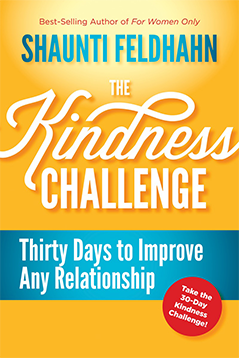 In The Kindness Challenge, innovative researcher Shaunti Feldhahn reveals three simple steps proven to make any interaction better and any relationship thrive.
[Speaker Notes: https://shaunti.com/tb-books/the-kindness-challenge/
Only one or two have told me of doing this.]
https://vimeo.com/193956690 

Take the Kindness Challenge
https://www.jointhekindnesschallenge.com/
[Speaker Notes: https://shaunti.com/tb-books/the-kindness-challenge/]
Marriage/Valentines 
immediate application
From Shaunti:
[Speaker Notes: If you are single, please bear with me.]
After You’re Married, Keep Dating Your Wife (It is Much Easier Than You Think)
Your wife doesn’t feel forever loved and happy just because at your wedding you declared your forever love and married her.
[Speaker Notes: November 30, 2018 by Shaunti Feldhahn    https://shaunti.com/2018/11/after-youre-married-keep-dating-your-wife-it-is-much-easier-than-you-think/]
Make Her Happy Action
#1: Continue to go on dates, weekly.
#2: Spend time together, regardless of what you’re doing
#3: Put down your phone, turn off the TV and listen to her – so that it is obvious that you’re listening
#4: Do the little daily things that say “I would choose you all over again.”
[Speaker Notes: Like taking her hand when you are crossing a parking lot.  Like calling her for no reason, just to say hi. Like apologizing when you’ve been in a funk and reassuring her that the two of you are okay.  Like sending her a text message during the day that says, “I was just watching some drama play out at work, and feeling so grateful for how kind and generous you are.  I really scored when I met you. I love you.”]
Fully 82% of women in our research have an unspoken question about “am I loveable?” and “does he really love me?” that doesn’t go away in marriage. Your wife is asking that unspoken question every day, and you are answering it “yes” or “no” every day –whether you realize it or not.  Answering that question “yes” in the little things of life, every day, is the way to make your wife happy.
[Speaker Notes: https://shaunti.com/2018/11/after-youre-married-keep-dating-your-wife-it-is-much-easier-than-you-think/]
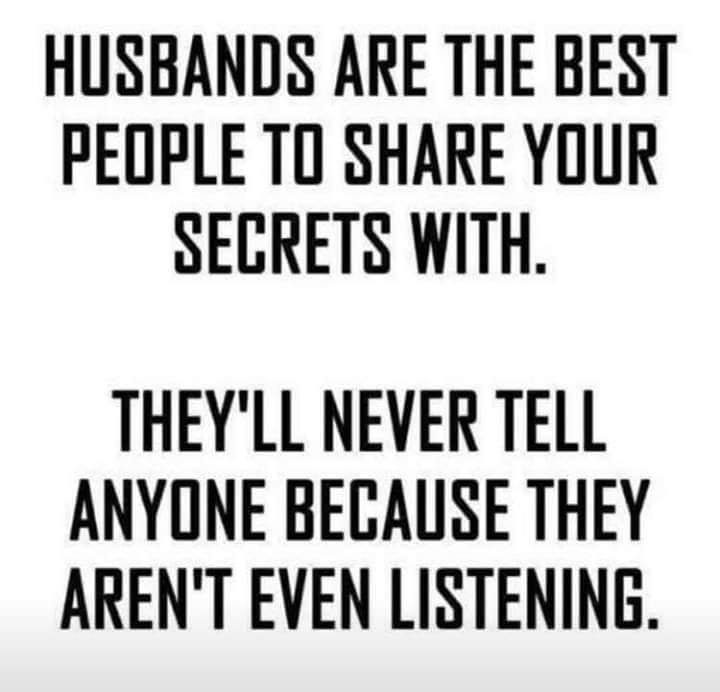 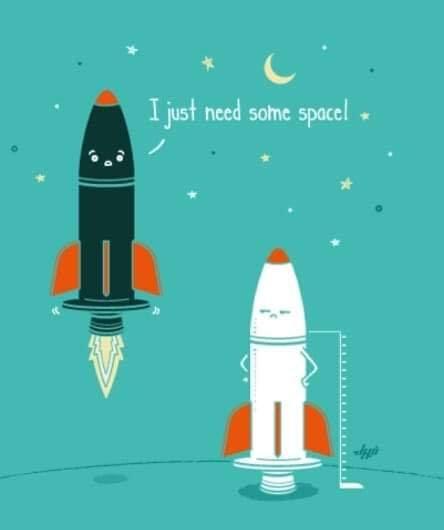 [Speaker Notes: Continuing in Drummonds exposition on 1 Cor 13 from Neil & Jamie Lash…]
Generosity: Love refuses to be jealous when another is blessed but rejoices with them. Generosity in heart attitude thinks the best of others with a largeness of soul.
Humility: The humble person does not inflate his own importance, but considers others better than himself. He is not “puffed up,” nor does he brag about his achievements. Humility is love hiding.
[Speaker Notes: Henry Drummond  not jealous, not boastful,]
Courtesy: Love has manners and shows respect for other people. It is polite, is never rude, and doesn’t push itself to the head of the line. Love, like the Holy Spirit, is a gentleman.
Unselfishness: The unselfish person thinks of others before themselves. Their heart loves to give. Love is others-centered. It does not “seek its own,” has no “rights.” Serves.
[Speaker Notes: Henry Drummond  not rude or selfish]
Good temper: Not overly sensitive, nor irritated, nor quick to take offense. The man or woman with a good temper is not easily provoked and is not sullen, bitter, or angry. They have a good disposition.
Guilelessness: Guileless people overlook offenses. They keep no record of wrong but focus on the good in people. A person without guile doesn’t hold resentment in his or her heart.
[Speaker Notes: Henry Drummond  not easily angered, and it keeps no record of wrongs.]
Sincerity: This includes honesty and integrity in dealing with others as well as a love of the truth. It excludes hypocrisy. Love rejoices in the truth but also refrains from exposing the weaknesses of others.
[Speaker Notes: Henry Drummond  Love does not gloat over other people’s sins but takes its delight in the truth.]
Loving as Messiah loved includes unselfishness, a gracious disposition, guilelessness, and sincerity. This is only possible if we first receive the love from God. Without Him, we can do nothing, including loving our neighbor. The love of God is poured out in our hearts by the Holy Spirit (Romans 5:5).
[Speaker Notes: Henry Drummond]
The more of the Ruakh wehave, the more love we should have! Henry Drummond sums it up nicely: “Life is not a holiday, but an education. And the one eternal lesson for all is how better we can love.”
[Speaker Notes: Henry Drummond]
Eph 5.21-33 Submit to one another in fear of the Messiah. Wives should submit to their husbands as they do to the Lord; because the husband is head of the wife, just as the Messiah, as head of the Messianic Community, is himself the one who keeps the body safe. Just as the Messianic Community submits to the Messiah, so also wives should submit to their husbands in everything.
[Speaker Notes: Me and the Quintana home in Schenectady, NY.]
Eph 5.21-33 As for husbands, love your wives, just as the Messiah loved the Messianic Community, indeed, gave himself up on its behalf, in order to set it apart for God, making it clean through immersion in the mikveh, so to speak, in order to present the Messianic Community to himself
[Speaker Notes: Me and the Quintana home in Schenectady, NY.]
Eph 5.21-33 as a bride to be proud of, without a spot, wrinkle or any such thing, but holy and without defect. This is how husbands ought to love their wives — like their own bodies; for the man who loves his wife is loving himself.  Why, no one ever hated his own flesh!
[Speaker Notes: Me and the Quintana home in Schenectady, NY.]
Eph 5.21-33 On the contrary, he feeds it well and takes care of it, just as the Messiah does the Messianic Community, because we are parts of his Body. “Therefore a man will leave his father and mother and remain with his wife, and the two will become one.”
[Speaker Notes: Me and the Quintana home in Schenectady, NY.]
Eph 5.21-33  There is profound truth hidden here, which I say concerns the Messiah and the Messianic Community. 33 However, the text also applies to each of you individually: let each man love his wife as he does himself, and see that the wife respects her husband.
[Speaker Notes: Me and the Quintana home in Schenectady, NY.]
Eph. 6.1-4 Children, what you should do in union with the Lord is obey your parents, for this is right. 2 “Honor your father and mother” — this is the first commandment that embodies a promise — 3 “so that it may go well with you, and you may live long in the Land.”
 Fathers, don’t irritate your children and make them resentful; instead, raise them with the Lord’s kind of discipline and guidance.
My vision was that Or HaOlam would be a place of wholeness in joyful service to the King, of healing for wounded Jewish people and all people, and therefore an end to our wounding people.  
Giving all to Him is key to wholeness.
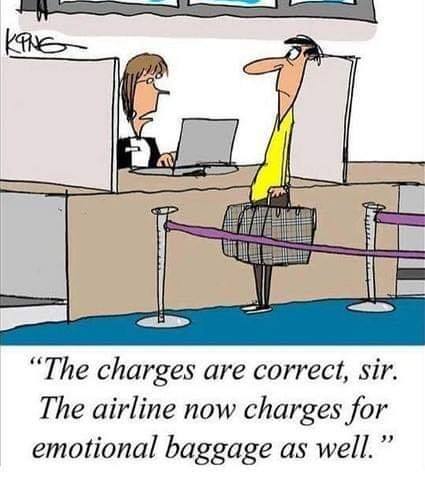 History of Healing Helps: 
Sozo sessions, ongoing as needed
Tramua healing sessions for groups
Nov. 2007 Ancient Paths Empowering Relationships
Feb. 2009 Ancient Paths Overcoming Anger
June, 2012  Ancient Paths: Blessing Generations
Mar. 8-9, 2013  Ancient Paths Financial Foundations
Oct 19, 2013 Chris Coursey: Joy Starts Here
Feb 20-23, 2014 RTF w Brawers
Oct., 2015  Darrell Brazell: Power of Joy
Dec. 10, 2016 Jeanne Nigro
Oct 6-7, 2018 Father Son campout
Nov 10-11, 2018 RTF Brawers
March 9, 2019 Chris Coursey: Thrive: 19 Relational Brains Skills  https://thrivetoday.org/
True Identity is where you jump start your experience with joy using a variety of relational brain skills.    Mar. 9-10, 2019  Soon!
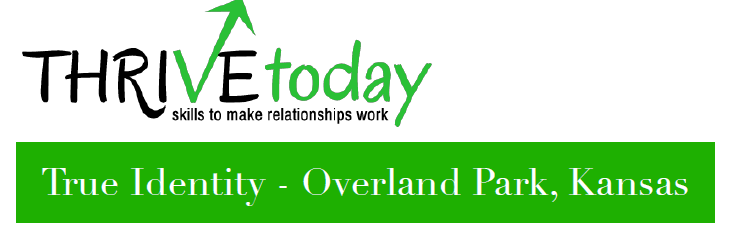 Life is about relationships; your relationship with God and your relationships with people.
But many relationships don't work because people lack relational skills.
We train people in the skills that make relationships work.
All of this means you live peacefully and joyfully with the comforting awareness of God by your side [Immanuel]. Your normal everyday life is transformed to a new normal of joy and peace.
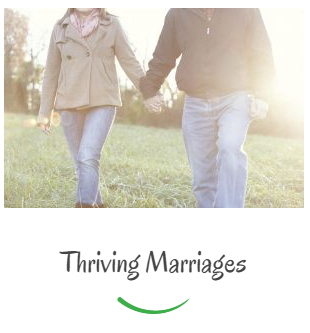 [Speaker Notes: http://thrivetoday.org/thrive/]
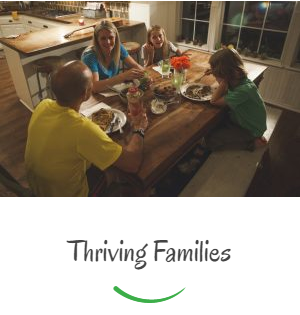 [Speaker Notes: http://thrivetoday.org/thrive/]
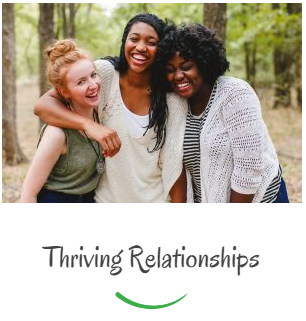 [Speaker Notes: http://thrivetoday.org/thrive/]
THRIVE Training equips you with relational skills that even the best families may miss or overlook. Careful study of Scripture and of how the brain is configured led us to identify 19 brain-based relational skills that provide the full range of life functions for our minds and relationships. When we lack these skills, pain, addictions, conflicts and other problems prevail.
[Speaker Notes: http://thrivetoday.org/thrive/]
If you feel pushed beyond your limits by someone else’s anger, fear or even joy, for example, you know what it feels like when Skill 9 is missing. Perhaps your parents were not fully equipped or lacked the time to practice a skill with you.
[Speaker Notes: http://thrivetoday.org/thrive/
From Peter van der Steur:  The greatest benefits I actually received from the
Life Model were:
1. understanding the maturity stages and being
able to place myself in them and realize what skills
I had never learned,
2. understanding the joy center, its importance,
how to strengthen it and learning to relate to
myself and others with this understanding.]
Whatever the case THRIVE today gives you the strategic training you missed growing up and changes patterns that were handed down for generations, all for under $20 a training hour! It’s hard to hire a life coach, counselor or consultant for that price.   Mar. 9-10, 2019
[Speaker Notes: http://thrivetoday.org/thrive/

It is expensive.  Investment.   Talk to me if you need help.]
Just go to
orhaolam.com/  
Scroll down
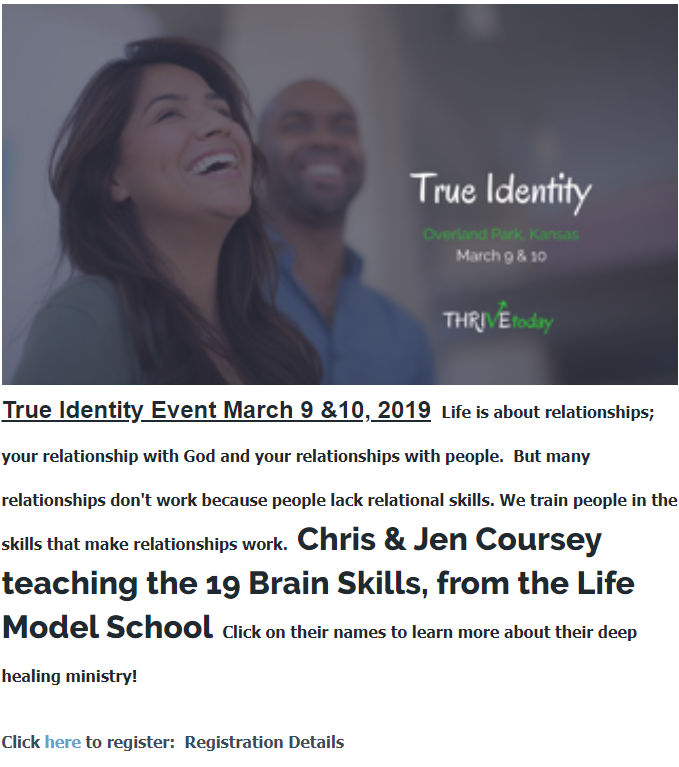 A point about emotional, spiritual, relational, physical health that is deeply politically incorrect.
[Speaker Notes: You’ve maybe seen these ads….]
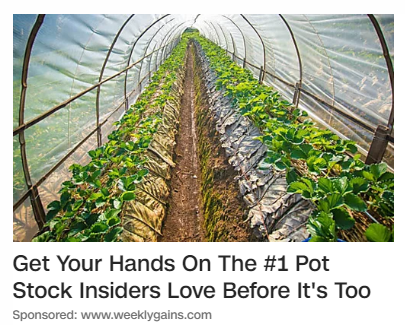 [Speaker Notes: https://www.cnn.com/2019/02/07/investing/cannabis-stocks-bubble/index.html]
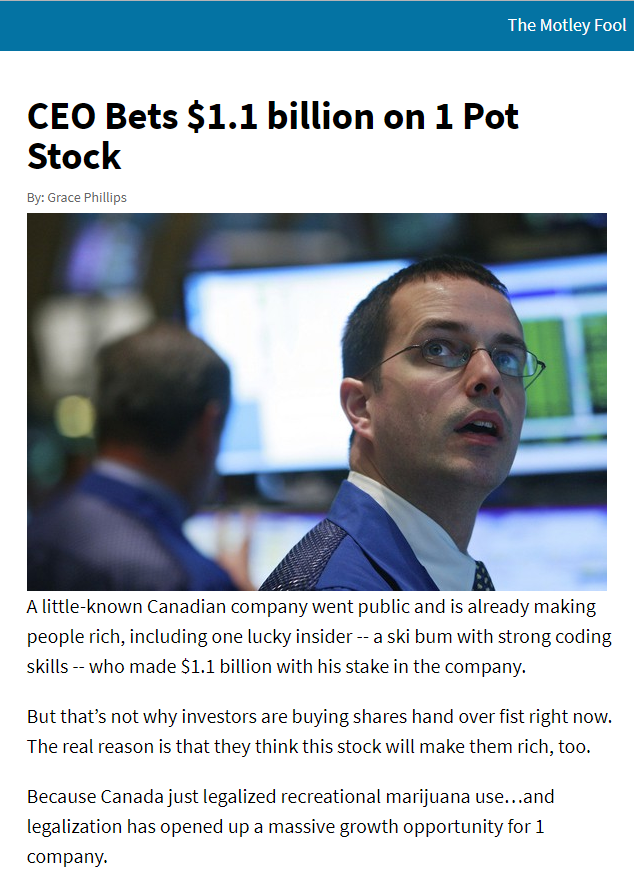 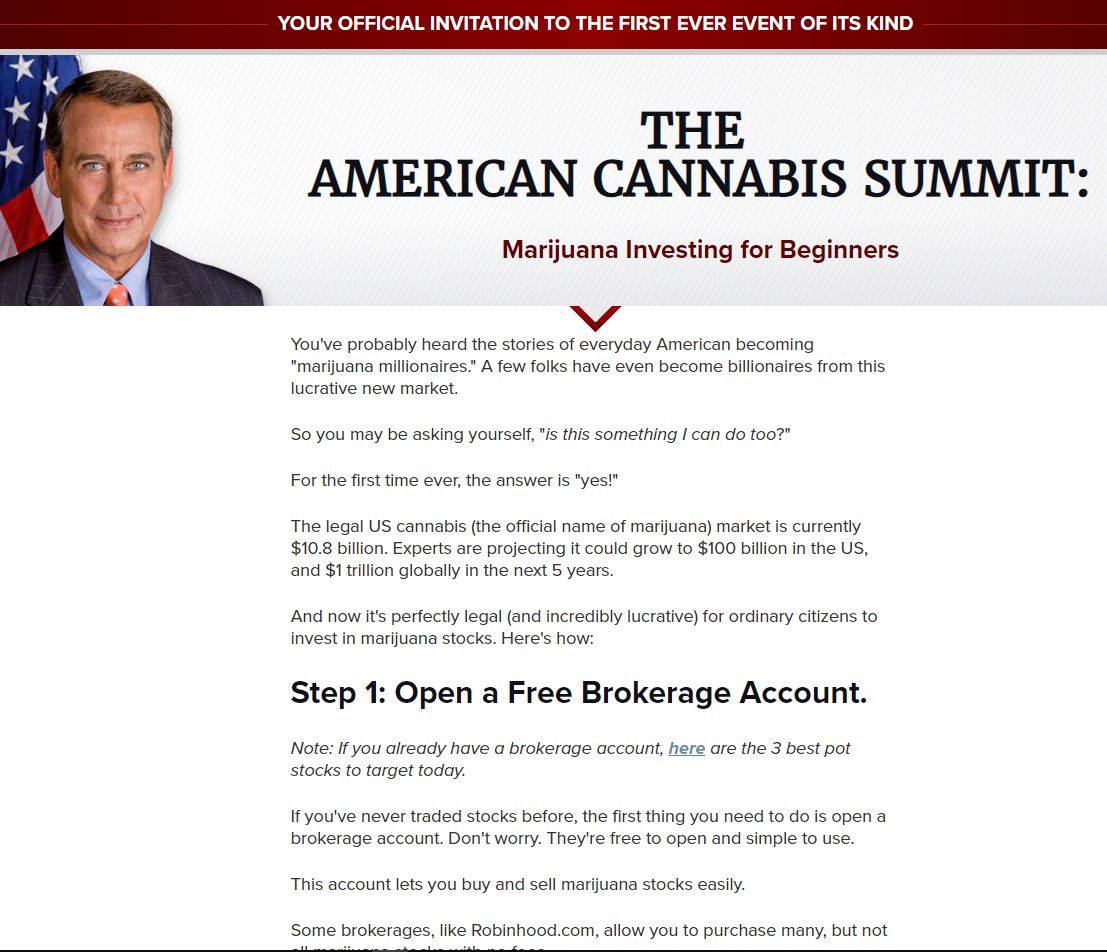 [Speaker Notes: You've probably heard the stories of everyday American becoming "marijuana millionaires." A few folks have even become billionaires from this lucrative new market.
So you may be asking yourself, "is this something I can do too?"
For the first time ever, the answer is "yes!"]
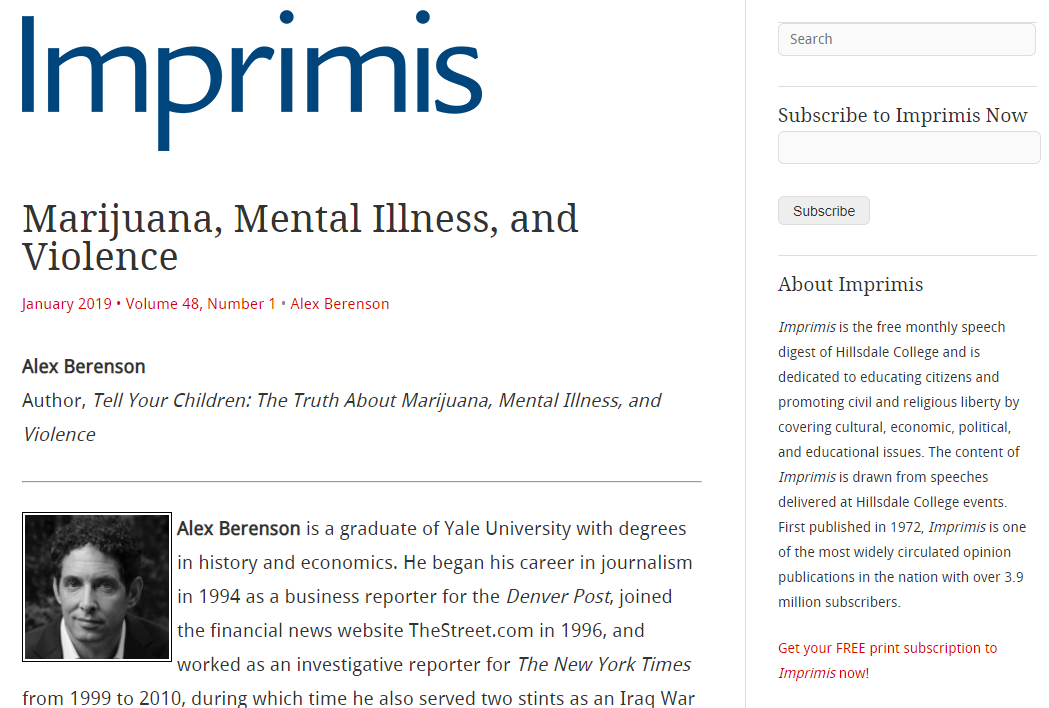 [Speaker Notes: https://imprimis.hillsdale.edu/marijuana-mental-illness-violence/]
Seventy miles northwest of New York City is a hospital that looks like a prison, its drab brick buildings wrapped in layers of fencing and barbed wire. This grim facility is called the Mid-Hudson Forensic Psychiatric Institute. It’s one of three places the state of New York sends the criminally mentally ill—defendants judged not guilty by reason of insanity.
[Speaker Notes: https://imprimis.hillsdale.edu/marijuana-mental-illness-violence/]
Until recently, my wife Jackie­—Dr. Jacqueline Berenson—was a senior psychiatrist there. Many of Mid-Hudson’s 300 patients are killers and arsonists. At least one is a cannibal. Most have been diagnosed with psychotic disorders like schizophrenia that provoked them to violence against family members or strangers.
[Speaker Notes: https://imprimis.hillsdale.edu/marijuana-mental-illness-violence/]
A couple of years ago, Jackie was telling me about a patient. In passing, she said something like, Of course he’d been smoking pot his whole life.
Of course? I said.
Yes, they all smoke.
So marijuana causes schizophrenia?
[Speaker Notes: https://imprimis.hillsdale.edu/marijuana-mental-illness-violence/]
I was surprised, to say the least. I tended to be a libertarian on drugs. Years before, I’d covered the pharmaceutical industry for The New York Times. I was aware of the claims about marijuana as medicine, and I’d watched the slow spread of legalized cannabis without much interest.
[Speaker Notes: https://imprimis.hillsdale.edu/marijuana-mental-illness-violence/]
1 Yn 4.19 We love, because He first loved us.
1 Yn 4.9-11 The love of God was revealed among us by this—that God sent His one and only Son into the world so that we might live through Him.
1 Yn 4.9-11 This is love—not that we have loved God, but that He loved us and sent His Son as an atonement for our sins. Loved ones, if God so loved us, we also ought to love one another.